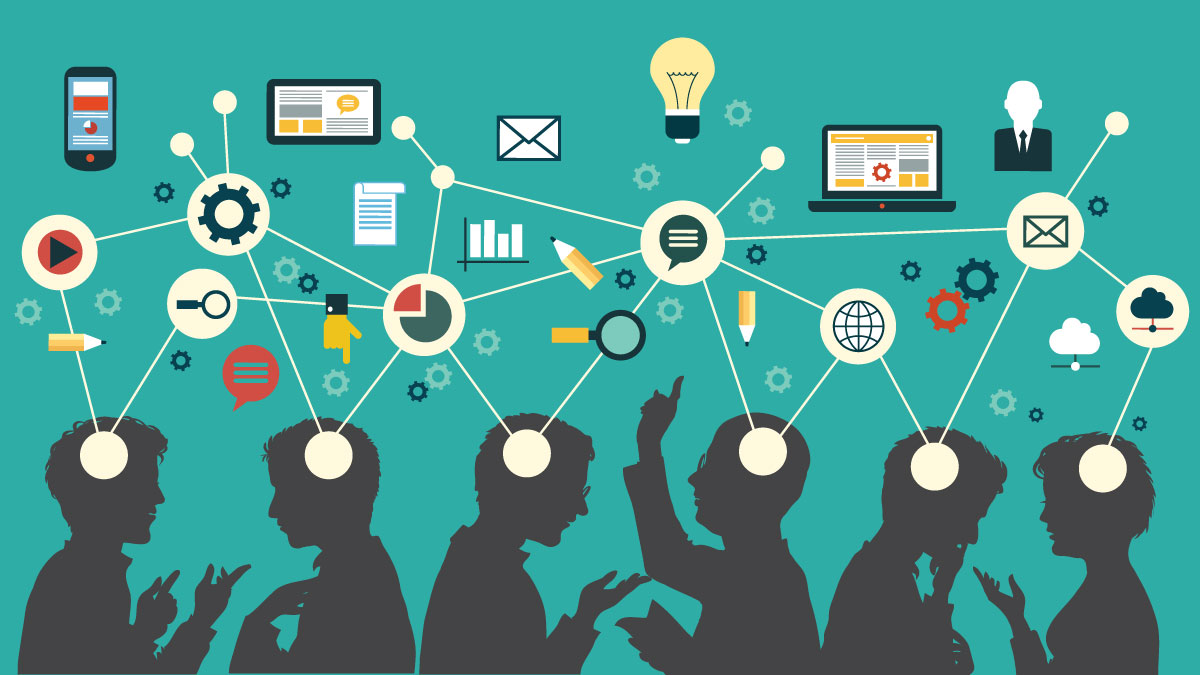 Chapter 3Born to Be an Entrepreneur?
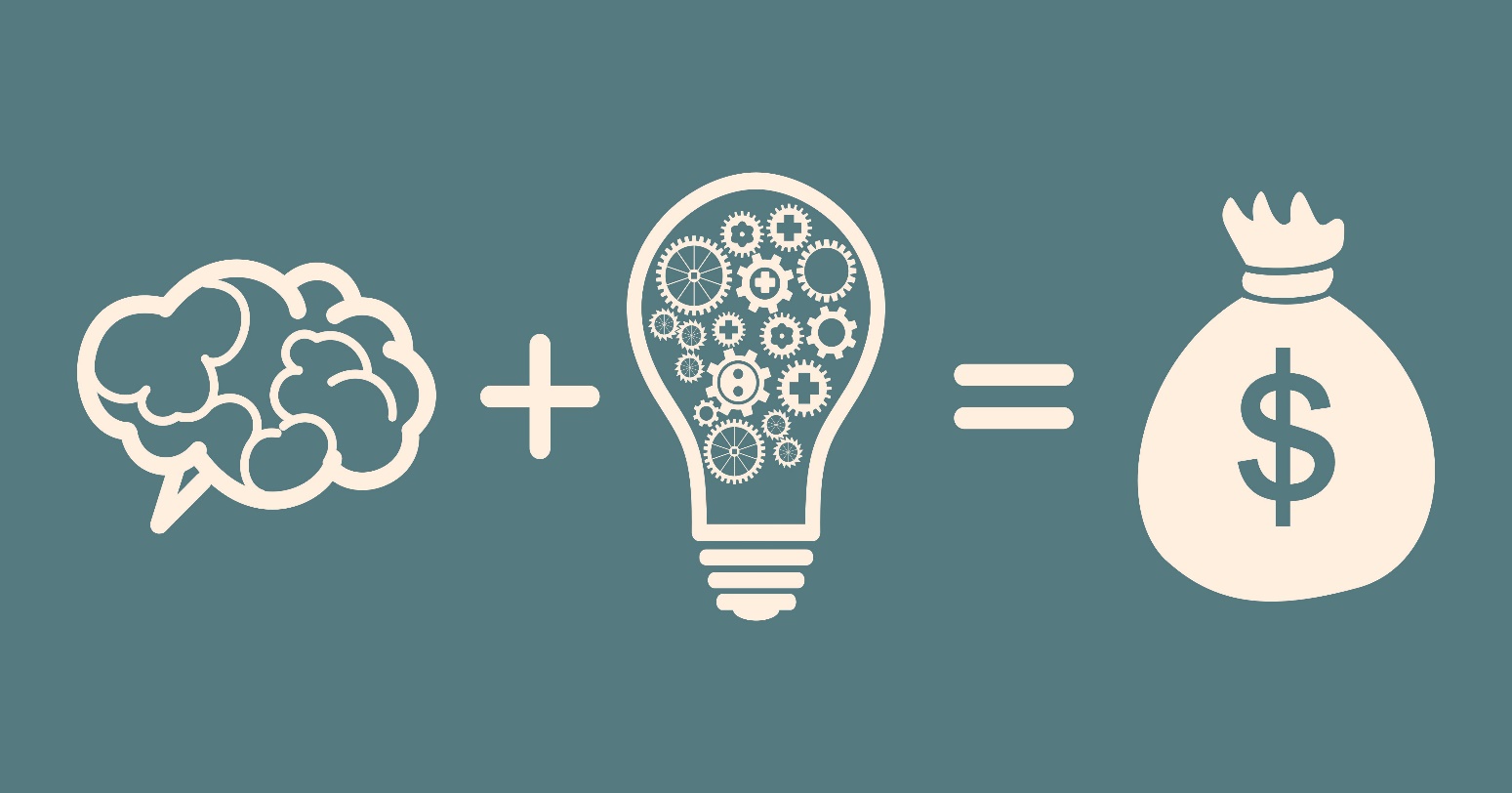 Claudia Rumende
Jihan Marwa
Kuntum Azalea D
Reza Rahma Yuliany
Revisiting the Personality Approach to Entrepreneurship
Kepribadian adalah salah satu pendekatan yang paling klasik di bidang kewirausahaan dan juga pendekatan yang memiliki kontroversi lebih di kalangan peneliti.
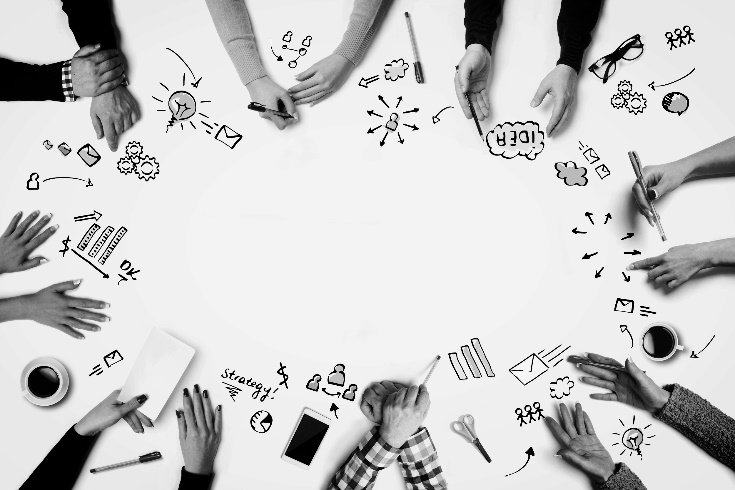 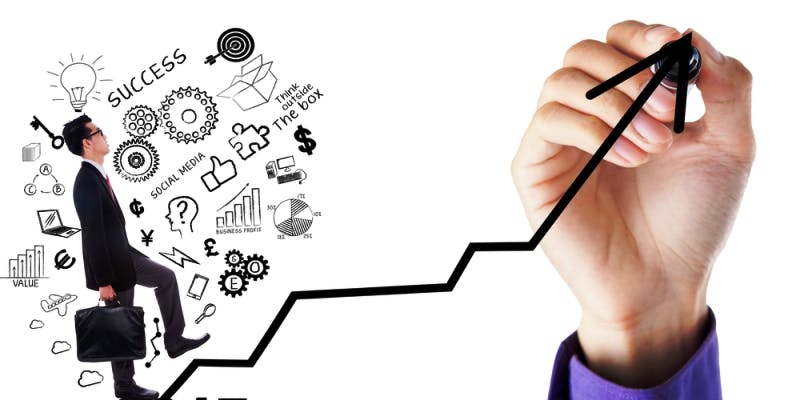 A proposed model of entrepreneurs’ personality characteristics
Knowledge
Skills
Ability
Goals
Growth goals
Visions
Action strategies
Business creation

Business success
Broad personality traits
Extraversion
Emotional stability
Openess to experience
Agreeableness
conscientiousness
Specific personality traits
Need for achievement
Risk taking
Innovatiness
Autonomy 
Locus of control
Self efficacy
Environment
Task environment
Organizational differences
Life cycle
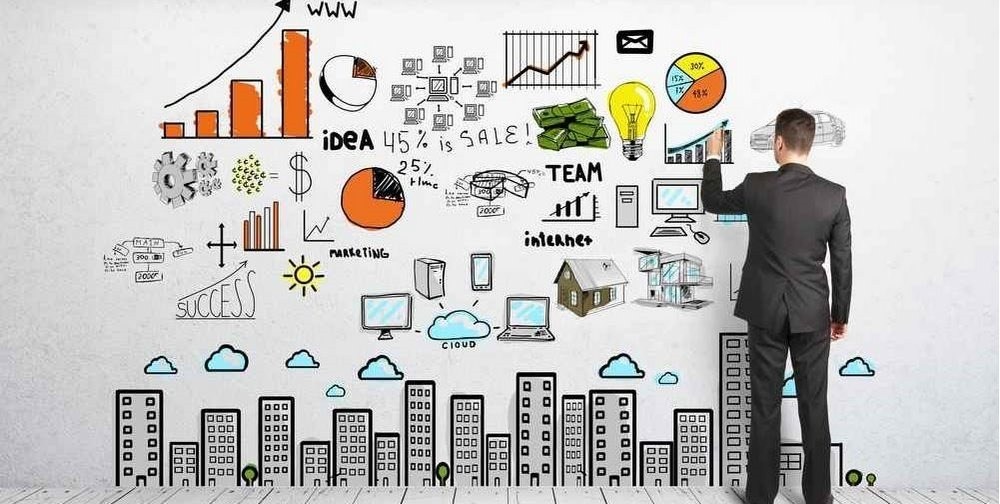 Broad personality
Emotional stability
Extraversion
Openess to experience
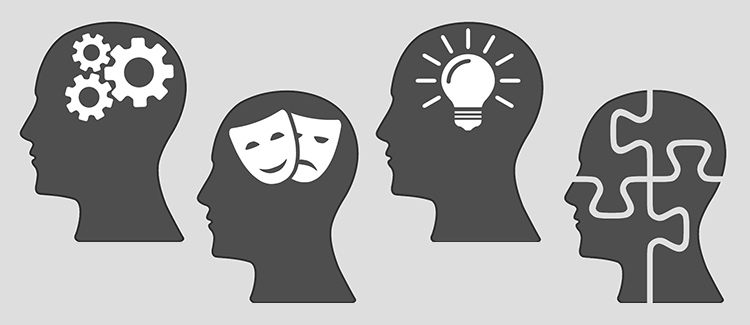 Agreeableness
Conscientiousness
Specific personality traits of entrepreneurs
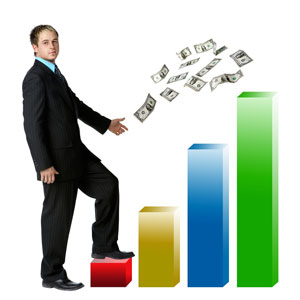 Need for achievement
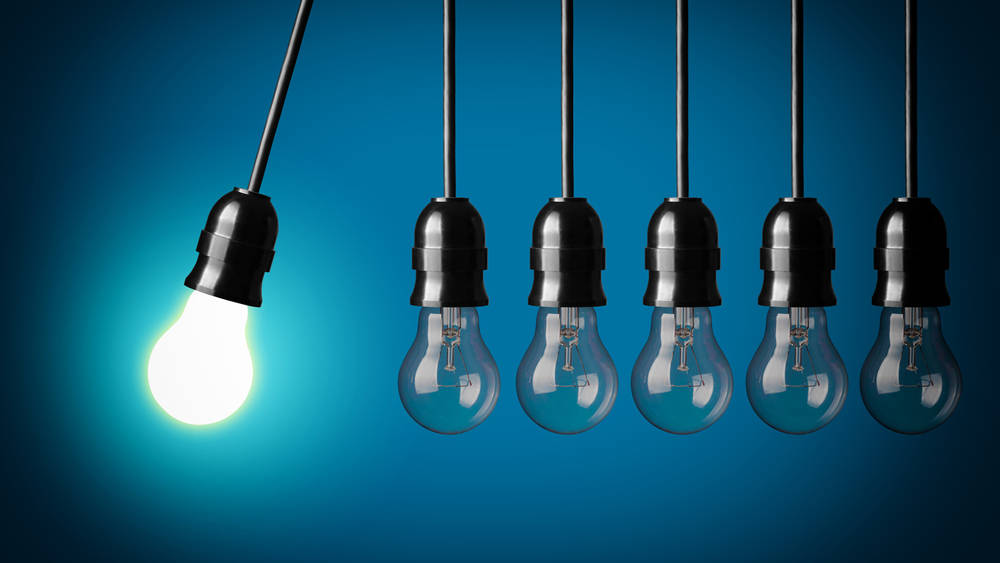 Risk taking
Inovativeness
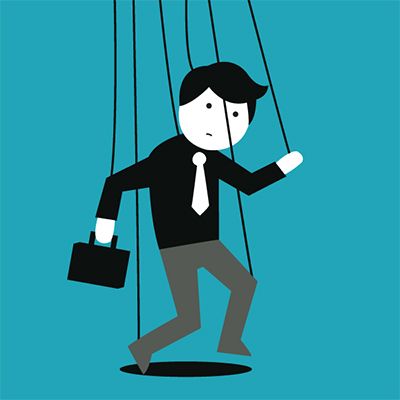 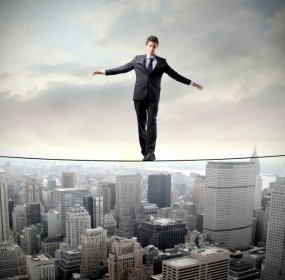 Autonomy
Locus of control
Self efficacy
Self efficacy adalah kepercayaan diri seseorang untuk bisa melakukan tindakan tertentu secara efektif
Studi empiris menunjukan bahwa entrepreneur memiliki self efficacy yg lebih tinggi dibanding non entrepreneur
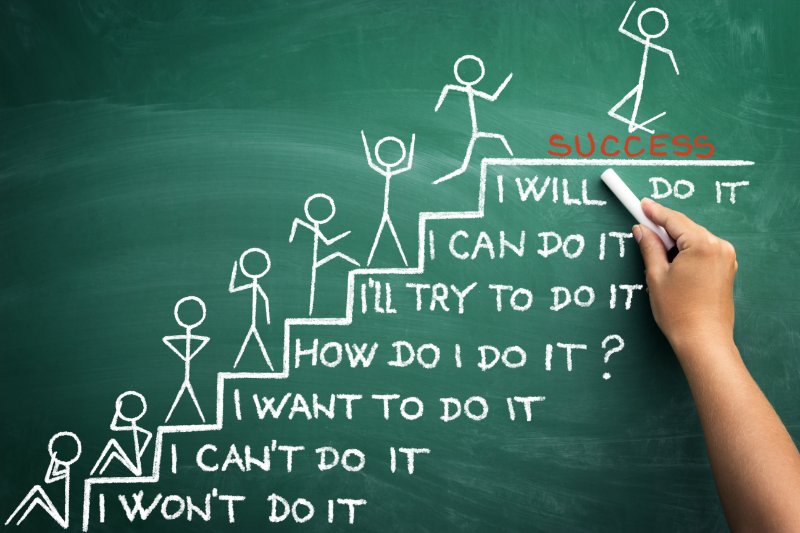 [Speaker Notes: Saat masalah muncul seseorang yang memiliki self efficacy tinggi cenderung akan lebih tekun untuk mencari peluang dalam memecahkan masalah. Seseorang yang memiliki self efficacy juga cenderung lebih menunjungkan pesona yg lebih, memiliki harapan yg lebih tinggi dan aktif mencari informasi2 positif.]
Conclusion
Seorang entrepreneur sukses haruslah memiliki kepribadian yg membutuhkan pencapaian yg besar, berani mengambil resiko, inovativ dan memiliki locus of control.
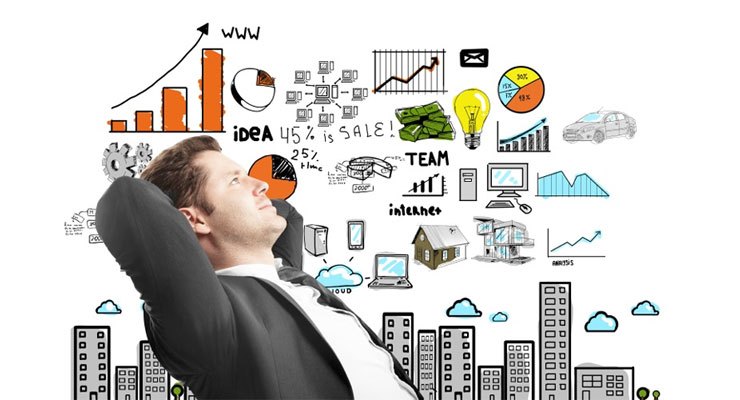 [Speaker Notes: Jadi, Kepribadian2  ini terkait dengan kesuksesan bisnis, bukti empiris yg menunjukan bahwa gaada hubungannya kepribadian dan kesuksesan itu salah. 
kenapa para teoritik dan naratif ini salah? Jawabannya karena ada banyak gangguan  dalam data, contohnya: hubungan pengambilan risiko dengan penciptaan bisnis dan kesuksesan atau hubungan antara penciptaan bisnis dan ukuran kepribadian yang luas, hal ini yg membuat sulit memprediksi kalo kepribadiaan sama kewirausahaan. 

Jadi kesimpulan ini membahas kepribadian yang digunakan dalam mempengaruhi kesuksesan entrepener, jadi entrepener ini adalah variabel baru dan masih jarang di bahas maupun di kembangkan. Kemapuan Kognisi juga penting menurut buku menjadi variabel dasar dari variabel ini (enrepener). sifat kepribadian berhubungan dengan penciptaan bisnis dan kesuksesan .]
The issue of specificity and Broadness or Personality Traits and Criterion Measures
Sifat kepribadian yang spesifik:
Menunjukan hubungan kepribadian menganalisis tugas entrepreneur yang belum sempurna

Sifat kepribadian khusus: menunjukkan hubungan yang lebih tinggi dengan penciptaan dan kesuksesan bisnis yang sifatnya luas.
Entrepreneur yang baik tidak dipaksa untuk menggunakan keseluruhan penilaian keberhasilan namun menggunakan beberapa ukuran keberhasilan yang lebih spesifik

	Contoh: pertumbuhan penjualan, jumlah karyawan, jumlah produk baru yang diperkenalkan, atau tingkat keuntungan.
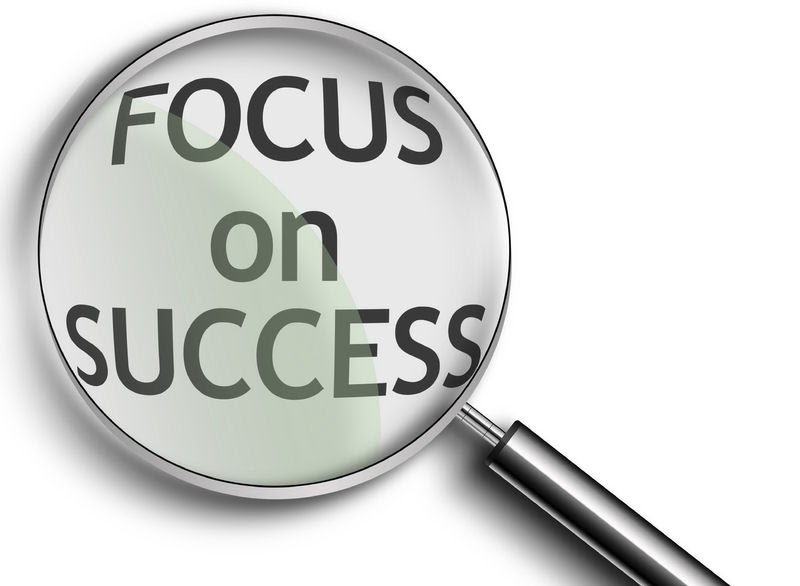 [Speaker Notes: Jadi dari yg udh dijelasin tadi di tabel 3.1 tentang spesifikasi personal traits Spesifik memperlihatkan hubungan yg lebih tinggi antara pembuat bisnis dan kesukseaan drpd yg broadness. Sifat kepribadian yang spesifik akan menganalisis tugas entrepreneur yang belum sempurna
Sifat kepribadian khusus menunjukkan hubungan yang lebih tinggi dengan penciptaan dan kesuksesan bisnis yang sifatnya luas.]
The Match Between independent and dependent variables
Hipotesis yang mengasumsikan hubungan yang lebih tinggi pada variabel dependen sangat relevan untuk variabel independen. 

 Motivasi Individu				Perusahaan
The level of Analysis Problem in Entrepreneurship Research
[Speaker Notes: Jadi kepribadian seseorang owner atau pemimpinnya mempengaruhi perusahaan, tetapi apabl pegawainya semakin banyak kaya misalnya ruangan jauh, pegawainya banyak maka karakter pemimpinya tdk terasa atau terpengaruh kyk kemarin saya magang saya ga ngerasa kepribadian bu sinta sebagai pemimpin perusahaan cm ke atasan marketing.]
Mediator Approaches to the Effects of Personality Traits on Entrepreneurship
Sebagian besar, peneliti dari pendekatan kepribadian setuju bahwa ciri kepribadian tidak terkait dengan kesuksesan, namun efeknya dimediasi melalui proses kognitif atau proses pengaturan diri sendiri (Barrick,Mitchell & Steward, 2003)
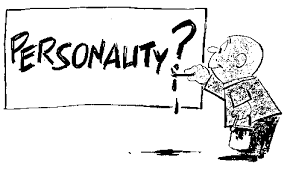 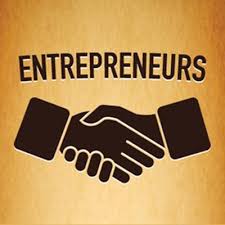 Contigency Approaches to the Effects of Personality on Entrepreneurship
Variasi yang tinggi dalam hubungan antara ciri kepribadian dan kewirausahaan merupakan indikasi adanya efek moderator.
Beberapa peneliti percaya bahwa kepribadian memiliki pengaruh pada kewirausahaan, tergantung pada kontijensi.
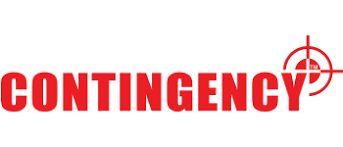 Quality Issues
Banyak masalah metodologis mungkin telah memperlemah hubungan antara kepribadian pengusaha, penciptaan bisnis dan kesuksesan. Misalnya, penelitian Brockhaus dan Nord (1979) sering dikutip sebagai bukti untuk hubungan yang tidak signifikan antara variabel kepribadian dan kewirausahaan.
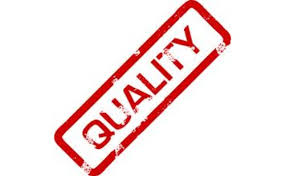 Personality and Other Predictors of Success in Entrepreneurship
Dengan kata lain, kita tidak dapat mengembangkan teori yang konsisten tentang kewirausahaan jika kita tidak mempertimbangkan variabel kepribadian.
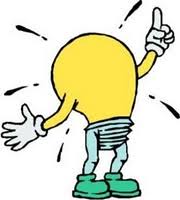 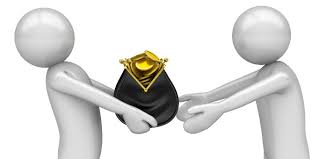 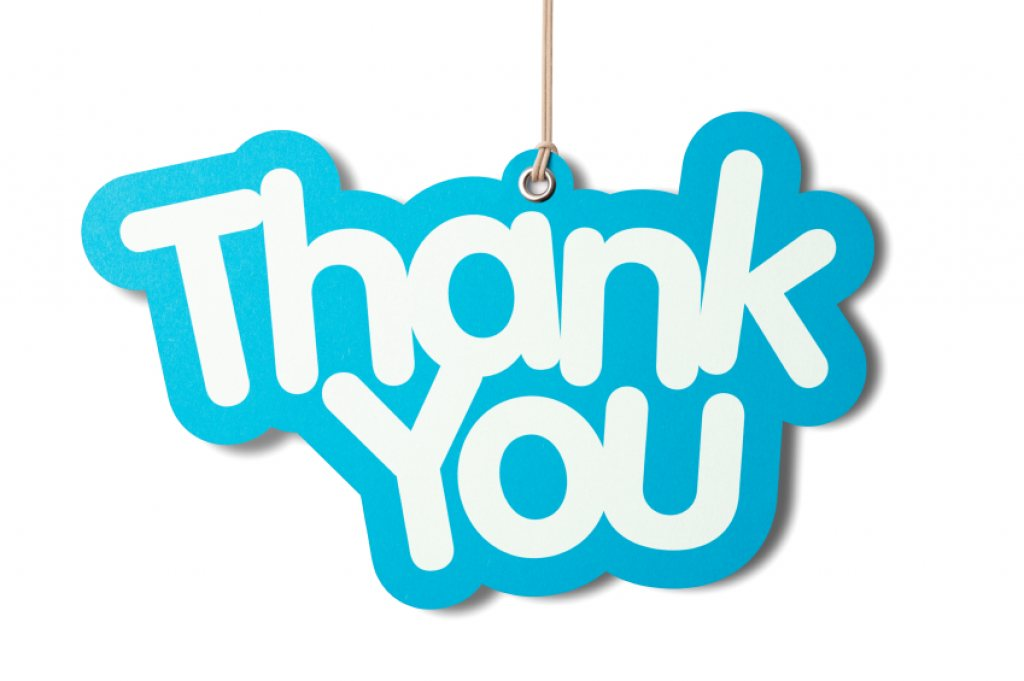